Tiết 8
ĐẠI TỪ
I. Thế nào là đại từ?1. Ví dụ:
a) Gia đình tôi khá giả. Anh em tôi rất thương nhau. Phải nói em tôi rất ngoan. Nó lại khéo tay nữa.
                                                    (Khánh Hoài)
b) Chợt con gà trống ở phía sau bếp nổi gáy. Tôi biết đó là con gà của anh Bốn Linh. Tiếng nó dõng dạc nhất xóm.
                                                       (Võ Quảng)
c) Mẹ tôi giọng khản đặc, từ trong màn nói vọng ra:      - Thôi, hai đứa liệu mà đem chia đồ chơi ra đi.   Vừa nghe thấy thế, em tôi bất giác run lên bần bật, kinh hoàng đưa cặp mắt tuyệt vọng nhìn tôi.                                                    (Khánh Hoài)
d) Nước non lận đận một mình,Thân cò lên thác xuống ghềnh bấy nay.Ai làm cho bể kia đầy,Cho ao kia cạn cho gầy cò con?                                                           ( Ca dao)
a) Gia đình tôi khá giả. Anh em tôi rất thương nhau. Phải nói em tôi rất ngoan. Nó lại khéo tay nữa.b) Chợt con gà trống ở phía sau bếp nổi gáy. Tôi biết đó là con gà của anh Bốn Linh. Tiếng nó dõng dạc nhất xóm.
CN
PN (DT)
c) Mẹ tôi giọng khản đặc, từ trong màn nói vọng ra:- Thôi, hai đứa liệu mà đem chia đồ chơi ra điVừa nghe thấy thế, em tôi bất giác run lên bần bật, 
     kinh hoàng đưa cặp mắt tuyệt vọng nhìn tôi.


d) Nước non lận đận một mình,Thân cò lên thác xuống ghềnh bấy nay.Ai làm cho bể kia đầy,
Cho ao kia cạn cho gầy cò con?
PN  (ĐT)
CN
d) Người học giỏi nhất lớp là nó
                                                
           e) Cây tre Việt Nam nhũn nhặn, thủy chung, bất khuất. Con người Việt Nam cũng đẹp vậy.
VN
PN(TT)
PN(TT)
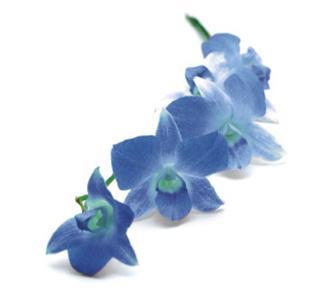 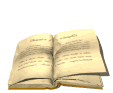 Ghi nhớ: (SGK)
Dùng để trỏ người, sự vật, hoạt động, tính chất,… được nói đến trong một ngữ cảnh nhất định của lời nói
Khái niệm
Dùng để hỏi
Đại từ:
Chủ ngữ, vị ngữ trong câu
Chức vụ ngữ pháp
Phụ ngữ của DT, của ĐT, của TT…
II. Các loại đại từ:1. Đại từ để trỏ
+ Các từ:
a) tôi, tao, tớ, chúng tôi, chúng tao, chúng tớ, mày, chúng mày, nó, hắn, chúng nó, họ …

b) bấy, bấy nhiêu

 c) vậy, thế
Các đại từ:
tôi, tao, tớ, chúng tôi, mày, chúng mày, nó, hắn, chúng nó, họ…. trỏ gì? Đặt câu
Các đại từ:
bấy, bấy nhiêu trỏ gì? Đặt câu
Các đại từ:
vậy, thế trỏ gì? Đặt câu
=>Trỏ người, SV (dùng để xưng hô).
=>Trỏ số lượng.
=>Trỏ hoạt động, tính chất, sự việc.
1. Đại từ  để trỏ
Trỏ hoạt động, tính chất, sự việc
Trỏ số lượng
Trỏ người,sự vật
2. Đại từ để hỏi
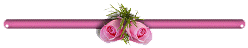 a) Ai làm cho bể kia đầy
Cho ao kia cạn cho gầy cò con
b) Hoa này là hoa gì?

c) Chiếc áo này giá bao nhiêu?
d) Nhà cậu có mấy người?

e) Anh ấy làm sao?
g) Con làm bài thi thế nào?
Ai
Ai
 gì
Hỏi về người, sự vật
gì
Hỏi về số lượng
bao nhiêu
Bao nhiêu, mấy
mấy
Sao, 
thế nào
sao
Hỏi về hoạt động, tính chất, sự việc
thế nào
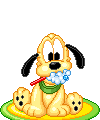 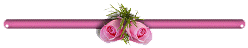 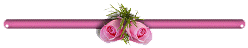 2. Đại từ dùng để hỏi
Hỏi về người, sự vật
Hỏi về hoạt động, tính chất
Hỏi về số lượng
Sơ đồ bài học
ĐẠI TỪ
- Dùng để trỏ người, hoạt động, tính chất.. hoặc để hỏi
- Làm CN, VN, PN (DT, ĐT, TT)
Đại từ để trỏ
Đại từ để hỏi
Trỏ người, sự vật
Trỏ số lượng
Trỏ hoạt động, tính chất
Hỏi về người, sự vật
Hỏi  về số lượng
Hỏi về hoạt động, tính chất
III. Luyện tập1. Bài 1(T 56. 57)a) Hãy sắp xếp các đại từ trỏ người, sự vật theo bảng dưới đây:
Số
Ngôi
III. Luyện tập1. Bài 1(T 56. 57)a) Hãy sắp xếp các đại từ trỏ người, sự vật theo bảng dưới đây:
Số
Ngôi
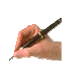 b) Nghĩa của đại từ mình ở câu sau có gì khác nghĩa của từ mình trong câu ca dao?
-  Cậu giúp đỡ mình(1) với nhé
- Mình(2) về có nhớ ta chăng
Ta về ta nhớ hàm răng mình(3) cười.
b) -  mình (1): ngôi thứ 1
                        (người nói)
    - mình (2)(3): ngôi thứ 2
                          (người nghe)
BÀI 2
Khi xưng hô, một số danh từ chỉ người như ông, bà, cha, mẹ, chú, bác, cô, dì, con, cháu…cũng được sử dụng như đại từ xưng hô. Ví dụ:
Đã lâu nay, bác tới nhà,
Trẻ thời đi vắng, chợ thời xa.
                                “ Nguyễn Khuyến”
Hãy tìm các ví dụ tương tự.
Bài 2 Một số ví dụ
1, Cháu đi liên  lạc 
    Vui  lắm chú à
2,      Nhớ ông cụ mắt sáng ngời 
    Áo nâu túi vải đẹp tươi lạ thường
3, Bác ơi tim Bác mênh mông thế.
    Ôm cả non sông mọi kiếp người.
Ai nhanh hơn ?
3. Bài 3 (T 57 )  Đặt câu với từ ai, sao, bao nhiêu dùng để trỏ chung
  Các từ để hỏi trong nhiều trường hợp được dùng để trỏ chung
Đặt câu
1, Hôm nay, Lớp 7C ai cũng làm bài đầy đủ.

2. Mẹ bảo sao tôi nghe vậy.

3. Ngoài kia có bao nhiêu là xe chạy.
Bài 4 bổ sung
Sưu tầm các câu ca dao có sử dụng đại từ?
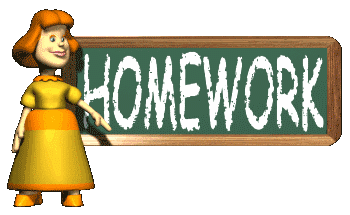 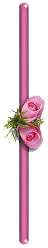 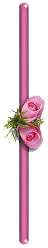 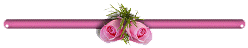 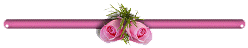 H­íng dÉn häc ë nhµ:
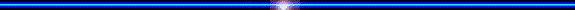 - Học thuộc ghi nhớ SGK
- Làm bài tập
 Chuẩn bị bài sau
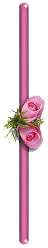 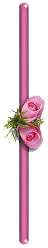 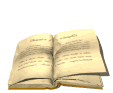 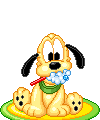 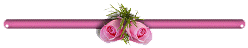 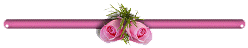 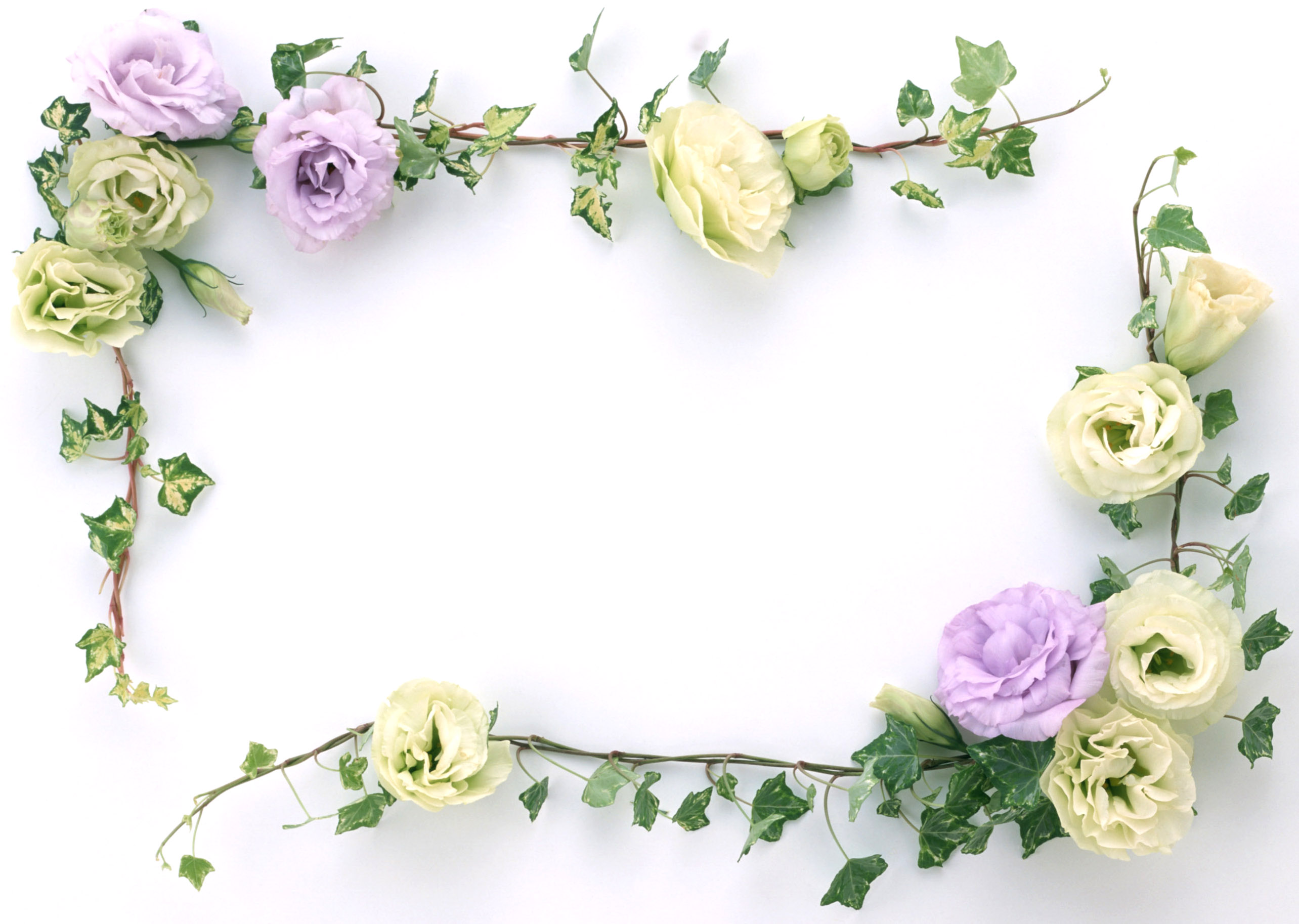 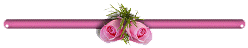 Kính chúc các thầy cô giáo mạnh khỏe
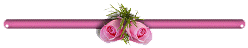 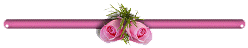